Codice europeo dei contratti
Università degli Studi di Trieste 
Corso di diritto comparato dei contratti
Benedetta Rosson & Nicola Dorella
Storia
Pavia, 20-21 ottobre 1990 – primo incontro di studio
1990-1994 esame dei vari problemi (stile, contenuto, ecc)
1995 inizio redazione del progetto: un duplice obiettivo
1999 ultimata la prima parte sui principi generali (Libro I) in lingua francese
La struttura
Libro primo – principi generali
Libro secondo – parte speciale
Formazione del contratto
Accettazione
Contenuto
Forma
Interpretazione
Effetti
Esecuzione/inesecuzione
Cessione
Estinzione 
Anomalie e rimedi
Titolo I – compravendita
Titolo II – contratti di servizi
Titolo III – relazioni e proposte sui contratti bancari (in corso di elaborazione)
Nozione di contratto
Elementi essenziali
1)ACCORDO
2)CONTENUTO
Niente oggetto
Nuovo concetto di causa: l'utilità
Forma 
Condizioni generali
Interpretazione
Libro II "Dei singoli contratti"Titolo I "Della vendita"
DEFINIZIONE CONTRATTO DI VENDITA E DISCIPLINA DEL PASSAGGIO DELLA PROPRIETÀ E DEL RISCHIO 

OBBLIGHI DEL VENDITORE

GARANZIA PER DIFETTO DI CONFORMITÀ E RELATIVI RIMEDI
3 PUNTI FOCALI
Disposizioni definitorie
CODICE EUROPEO DEI CONTRATTI
CODICE CIVILE ITALIANO
Art. 1470:  «La vendita è il contratto che ha per oggetto il trasferimento della proprietà di una cosa o il trasferimento di un altro diritto verso il corrispettivo di un prezzo»
Art. 174:  «La vendita è il contratto mediante il quale il venditore si obbliga a trasferire o trasferisce la proprietà di un bene o un diritto su di esso al compratore, il quale si obbliga a pagare o paga al venditore un corrispettivo in denaro (…)»
Soluzione di compromesso
PASSAGGIO DELLA PROPRIETÀ NEL CODICE EUROPEO DEI CONTRATTI
BENI IMMOBILI E MOBILI REGISTRATI


Rinvio alle norme vigenti nei singoli ordinamenti

PERÒ  art. 46, III comma: 
           In ogni caso gli effetti reali non si producono
           sino a quando non siano state compiute le 
           relative formalità pubblicitarie
BENI MOBILI


La proprietà si trasferisce al momento della consegna, salvo patto contrario
 Deviazione dal principio consensualistico e dalla regola del passaggio del rischio al momento della conclusione del contratto
ART. 187  Obblighi principali del venditore
Fornire preventivamente tutte le necessarie informazioni;                             
Consegnare al compratore un bene pienamente conforme al contratto;       
Trasmettere proprietà e possesso; 
Garantire il compratore da pretese di terzi sul bene;
Provvedere se del caso alla installazione del bene;
Concedere una garanzia pluriennale di buon funzionamento;
Provvedere alla periodica manutenzione del bene
ARTICOLI 188-189
Elenco molto dettagliato di informazioni
che devono essere fornite all’acquirente
OBBLIGO INFORMATIVO
 sia in via preventiva
che contestualmente 
      all’acquisto
Molto pregnante

Assente nel nostro codice civile e
proprio invece della disciplina a 
tutela del consumatore
CODICE CIVILE 


ART. 1477
«La cosa deve essere consegnata nello stato in cui si trovava al momento della vendita»
CODICE EUROPEO DEI CONTRATTI

ART. 196, II COMMA
«Il venditore è inoltre obbligato a consegnare un bene che sia pienamente conforme al contratto (…)»




Il venditore risponderà delle eventuali difformità esistenti al momento della consegna
OBBLIGAZIONE DI CONSEGNA
GARANZIA E APPARATO RIMEDIALE
CODICE CIVILE  


Vizi preesistenti rispetto
   all’attribuzione traslativa
CODICE DEL CONSUMO 

 
difformità esistenti al     momento della consegna
CODICE EUROPEO DEI CONTRATTI (ART. 207)

 Difformità, mancanza di qualità o presenza di difetti al momento della consegna
TERMINI DELLA GARANZIA
STESSO SISTEMA:

1 termine di decadenza per la denuncia del vizio                                                              MA nel codice del consumo
1 termine di prescrizione dei relativi rimedi                                                                       e nel codice europeo: 
(+ 1 termine di durata della garanzia nel codice del consumo)                                             TERMINI PIÙ LUNGHI
RIMEDI
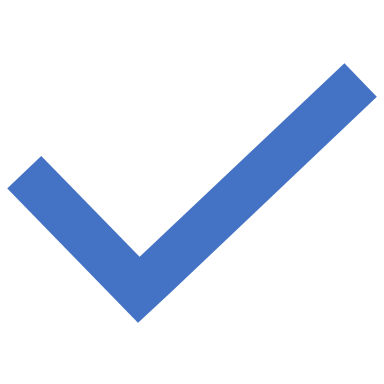 CODICE CIVILE

Azione di risoluzione
Riduzione del prezzo
CODICE DEL CONSUMO

Riparazione del bene
Sostituzione del bene


IN SUBORDINE:
Risoluzione del contratto
Riduzione del prezzo
CODICE EUROPEO DEI 
CONTRATTI (ART. 207)
Sostituzione del bene
Riparazione del bene
Riduzione del prezzo

IN SUBORDINE:
Risoluzione del contratto

N.B. QUI LA RISOLUZIONE È
         STRAGIUDIZIALE
+ RISARCIMENTO DEL DANNO
BIBLIOGRAFIA
P. Stein, Norme fondamentali: in tema di accordo, contenuto, forme, interpretazione nel ‘Codice Europeo dei contratti’, Riv. Dir. Civ., 2007, I, 229

G. Gandolfi, Il libro secondo (‘Des contrats en particulier’) del ‘Code Europe´en des contrats’, Riv. Dir. Civ., 2005, II, 653 s.

G. Gandolfi, Code Européen des Contrats : Avant-projet, Livre premier, 2004 e Livre deuxième, 2007